National Housing Trends
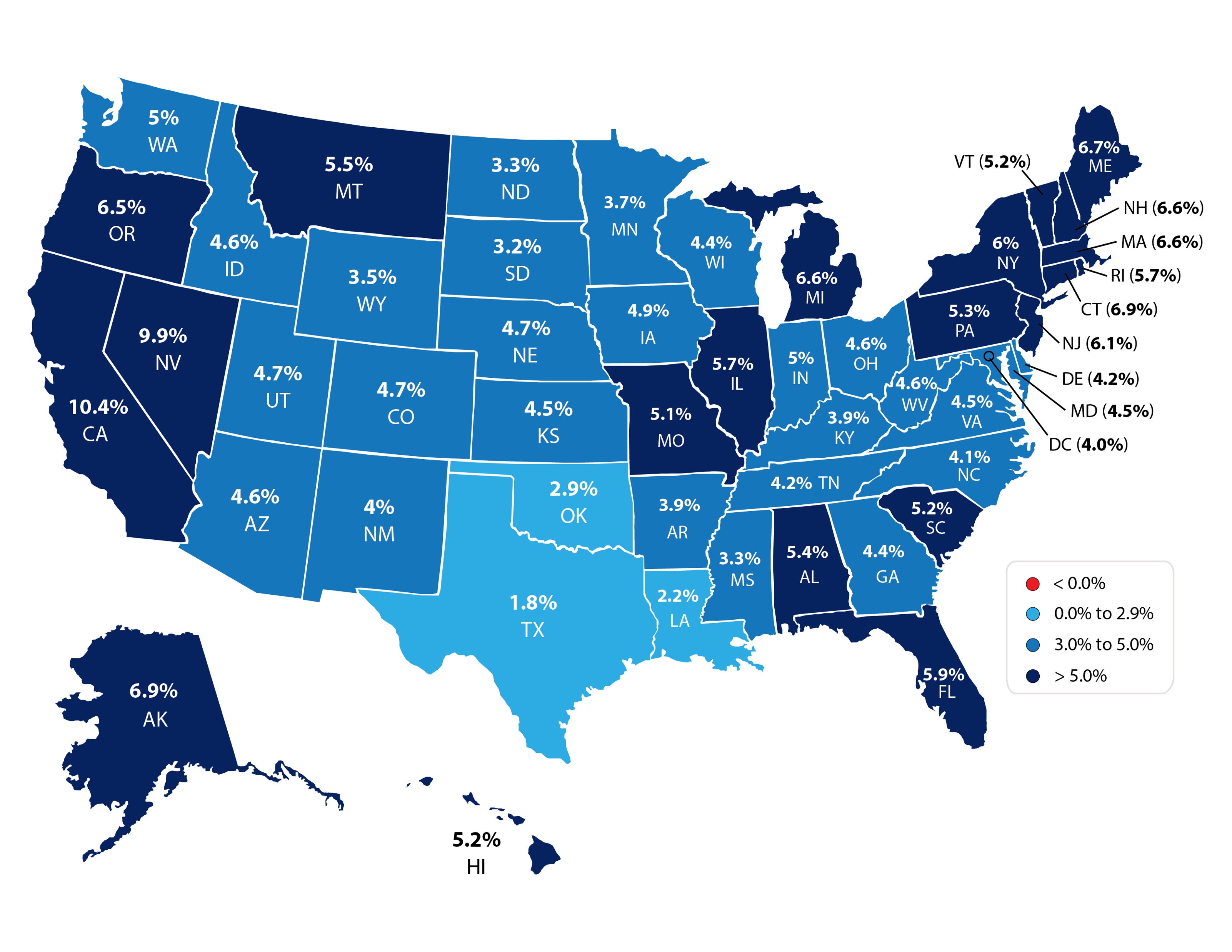 Forecasted Year-Over-Year % Change in Price
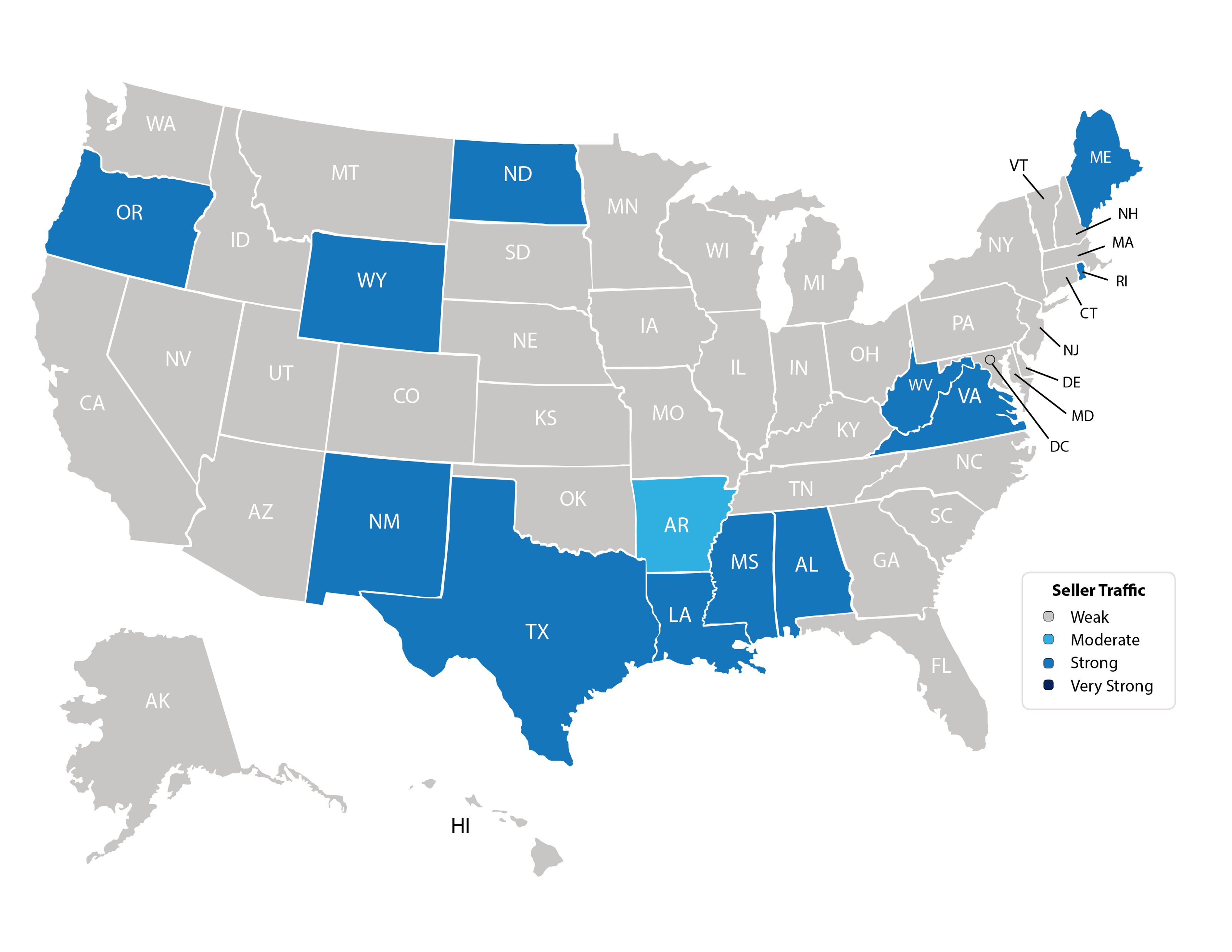 CoreLogic
[Speaker Notes: https://www.corelogic.com/downloadable-docs/marketpulse/17-mktplse-0320-00-the-marketpulse-vol-9-issue-3-march-2020-screen-032420.pdf]
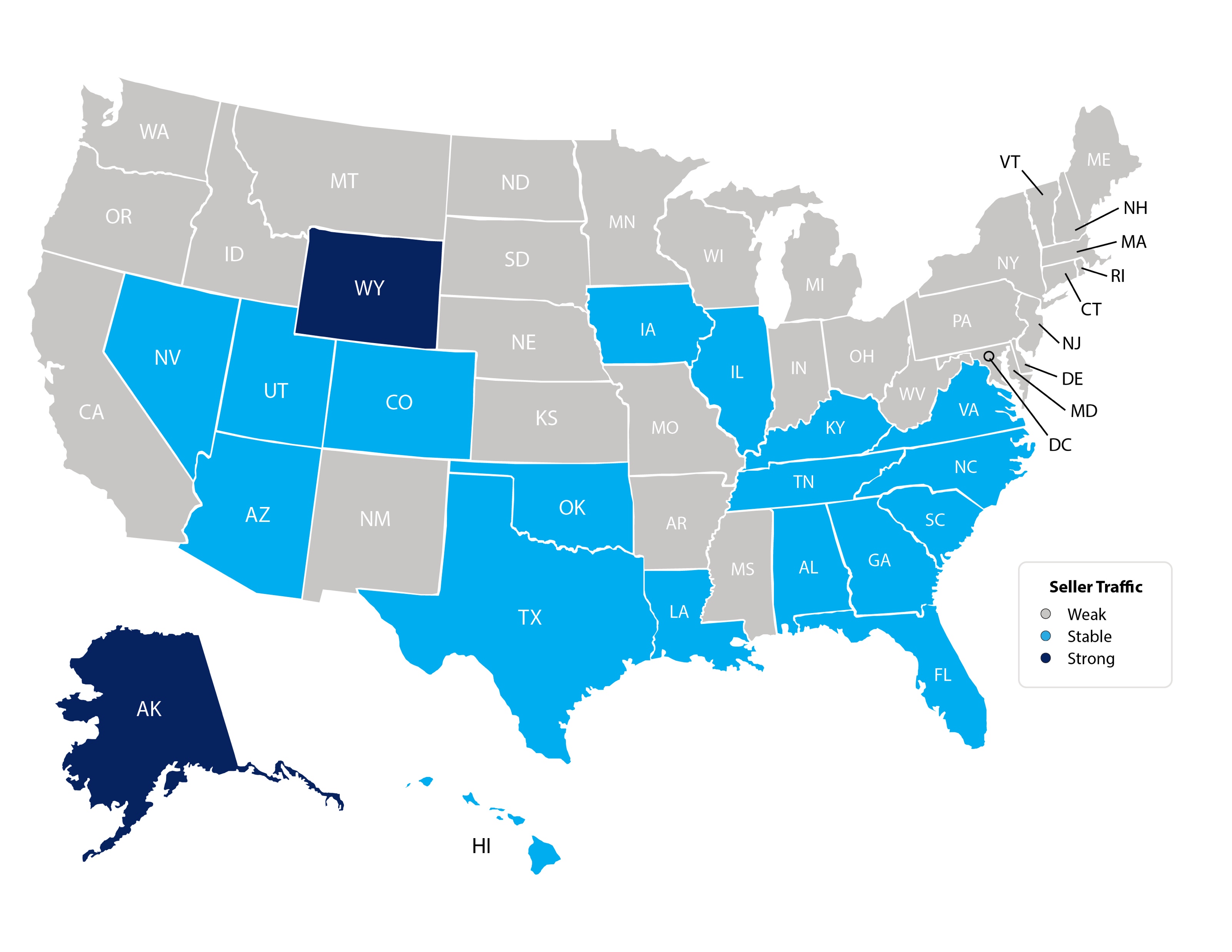 Seller Traffic Index
NAR
[Speaker Notes: https://www.nar.realtor/sites/default/files/documents/2020-02-realtors-confidence-index-03-20-2020.pdf]
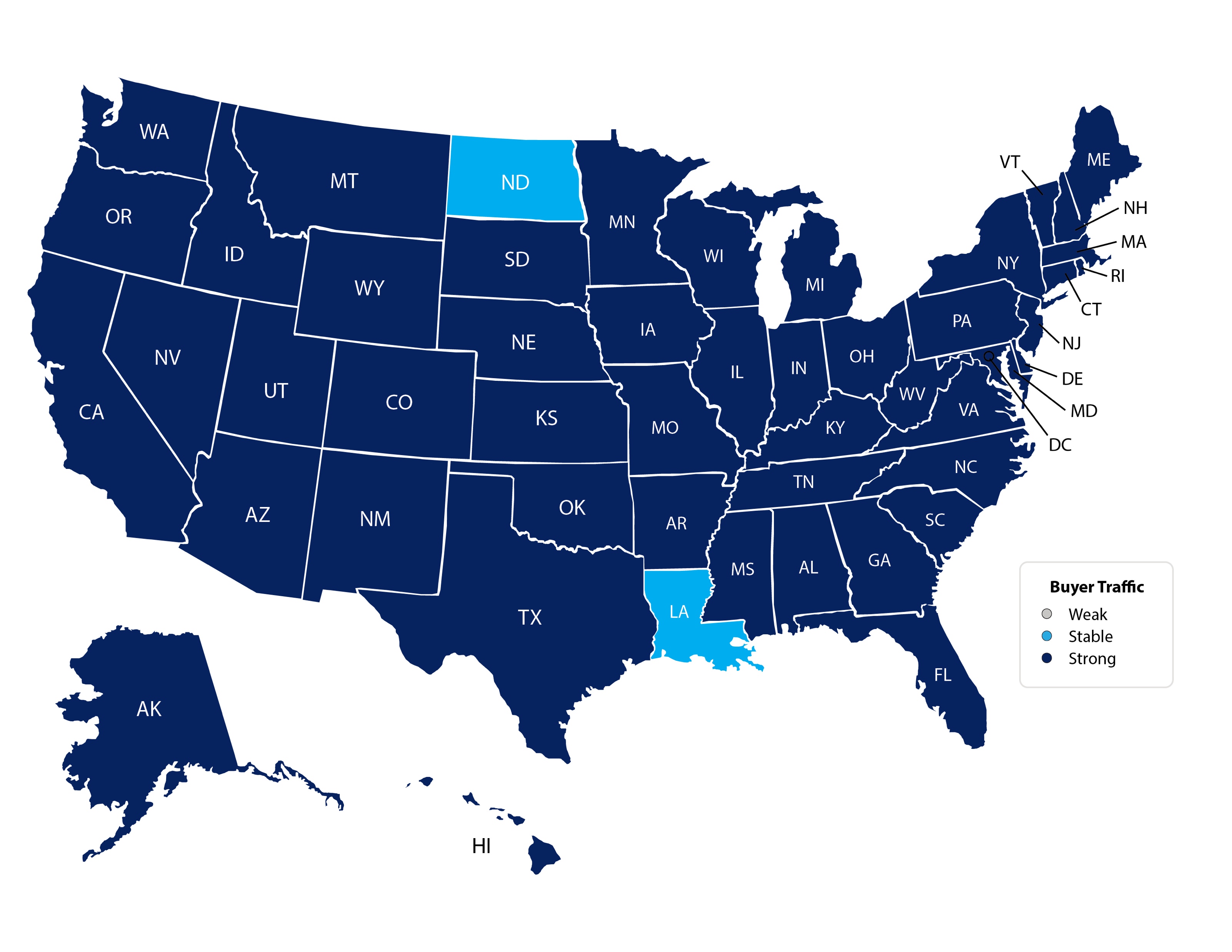 Buyer Traffic Index
NAR
[Speaker Notes: https://www.nar.realtor/sites/default/files/documents/2020-02-realtors-confidence-index-03-20-2020.pdf]
Historic Mortgage Rates by Decade
Freddie Mac
For almost 50 years, the 
30-year mortgage rate 
has moved in unison with the 
10-year treasury rate
Freddie Mac, Macrotrends
[Speaker Notes: https://www.macrotrends.net/2016/10-year-treasury-bond-rate-yield-chart
www.freddiemac.com]
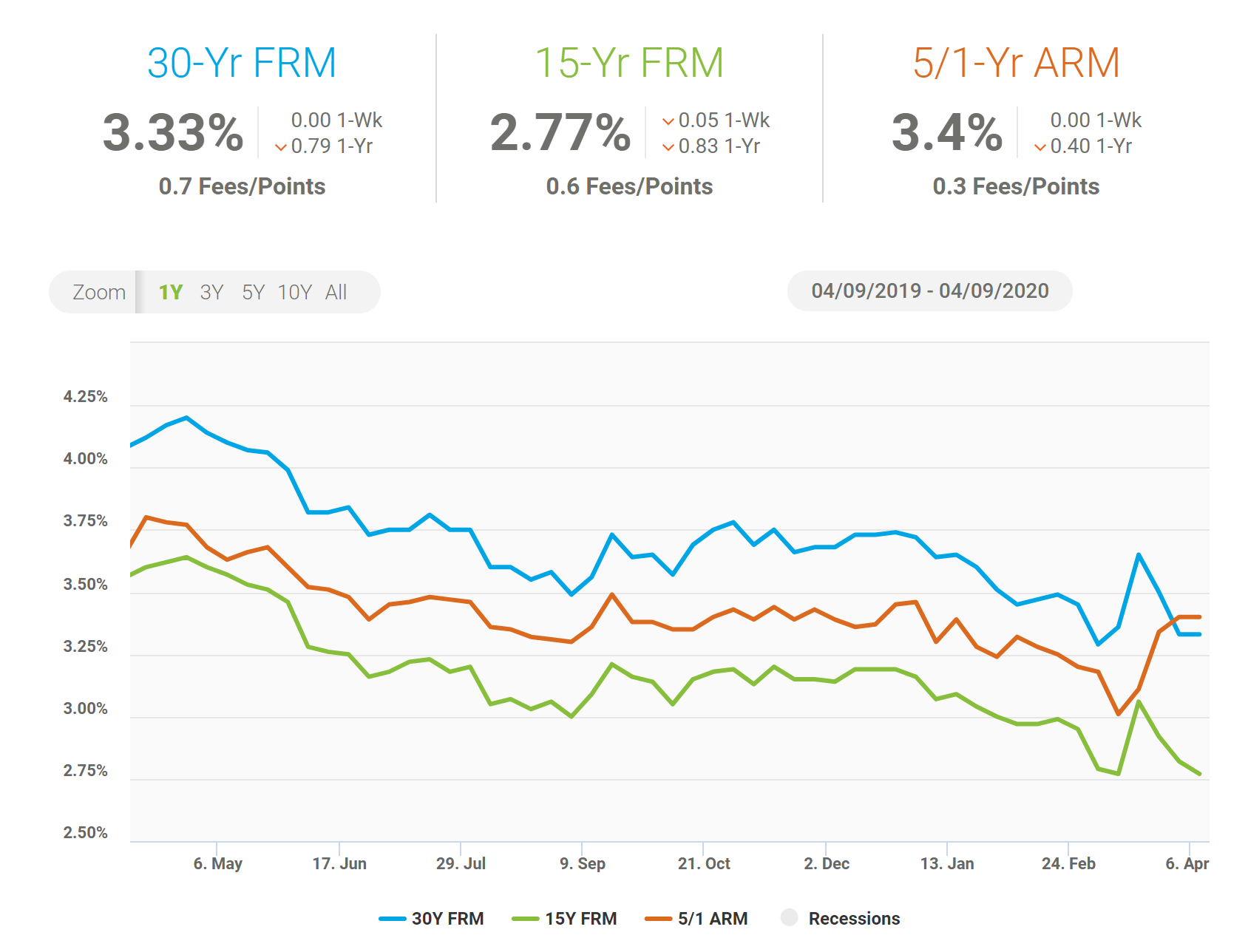 Mortgage Rate Projections
[Speaker Notes: http://www.freddiemac.com/research/forecast/
http://www.fanniemae.com/portal/research-insights/forecast.html
https://www.mba.org/news-research-and-resources/research-and-economics/forecasts-and-commentary
https://www.nar.realtor/research-and-statistics]
Mortgage Rates Make A Significant Difference In Home Affordability
GreaterMetro Atlanta
Market
April 2020 Report With Results Through March 2020
Metro Atlanta 2018-2020 Closing Units
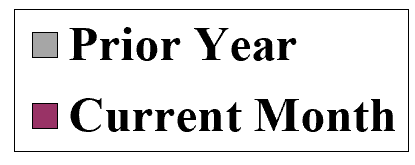 March Closings Up 19% Compared To February Closings
March 2020 Closings Up 2% Compared To March 2019
Metro Atlanta Under Contract Trend
March Under Contract Down 9.6% Compared To February
March 2020 Under Contract Down 21.6% Compared To March 2019
Metro Atlanta New Listings Trend
March New Listings Up 16.8% Compared To February
March 2020 New Listings Down 11.5% Compared To March 2019
Metro Atlanta Closings – March 2020(Number Of Transactions By Price)
85% Of Transactions In $100K-$500K Price Range
Metro Atlanta Closed Units By Price PointMarch 2020 Compared To March 2019
Listed Inventory January 2018 – March 2020
All Residential, Metro Atlanta
Inventory Up 8.9% From Last Month Down 9.5% Compared To Last Year
Months of Inventory Change The Market Strategy
GREATER THAN
7 MONTHS
BETWEEN
6-7 MONTHS
LESS THAN 
6 MONTHS
NEUTRAL 
MARKET

Home prices 
will only appreciate with inflation
BUYERS 
MARKET

Home prices 
will depreciate
SELLERS 
MARKET

Home prices 
will appreciate
[Speaker Notes: Realtor.org]
Metro Atlanta Months of Inventory(March 2020, Based On Closed Sales)
6 Months Supply Is Considered Normal Market
Total Metro Atlanta “Months Of Inventory” Is 2.7 Months
Metro Atlanta Monthly Average Sale Prices
ASP $324,000 In February. Up 4.1% Compared To Last Month.  
 Up 4.8% From Last March
Metro Atlanta Annual Average Sale Prices
Annual ASP Up 77% From Bottom Of 2011
Case-Shiller Index For Metro Atlanta
Jan 2010 Through December 2019 (Reported March 31, 2020)
Home Values Up 87% From Bottom Of March 2012.
Case-Shiller Gain/ Loss For Metro Atlanta
Comparisons Based On The Latest Case Shiller Index Compared 
To The Average Index For The Year Property Was Purchased.
Case Shiller Index For Metro Atlanta - December 2019 As Reported March 31, 2020.  Micro-Local Markets And Price Points May Have Significantly Different Outcomes.
Case-Shiller Home Values For Metro Atlanta
Recent Bottom Was March 2012.  Metro Average Home Values Back To Normal Trend Line.
April Month-To-Date Results
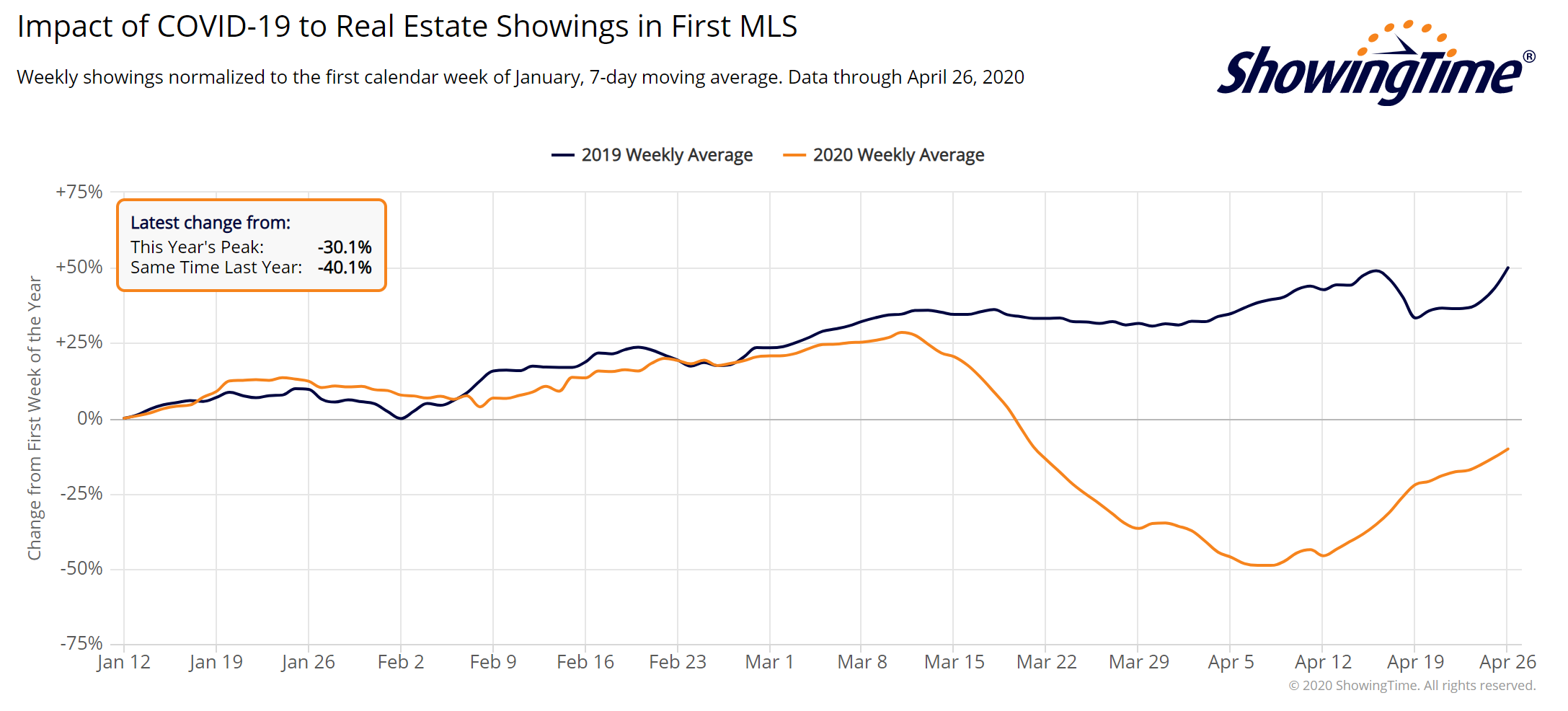 FMLS Summary – 1st 3 Weeks
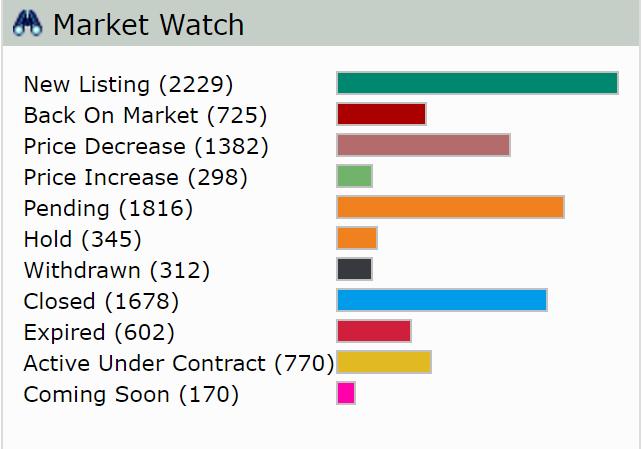 Week of April 7
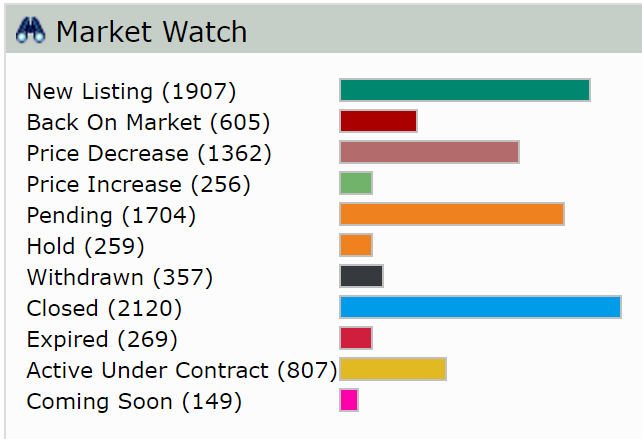 Week of April 14
Last7 Days
Week of April 21
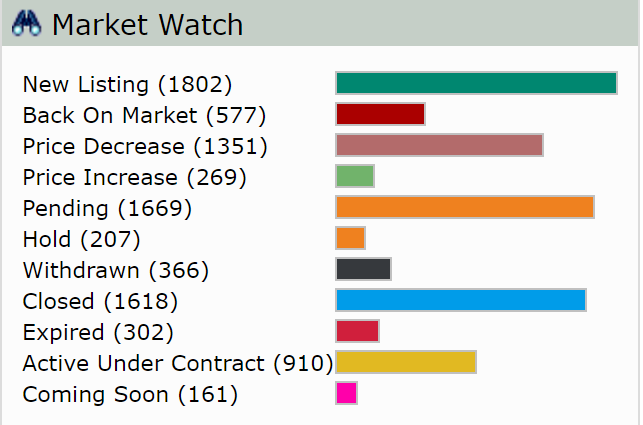 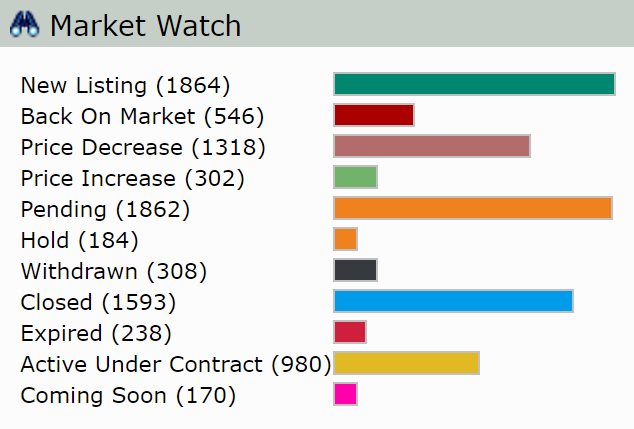 Metro Atlanta – Through April 26th
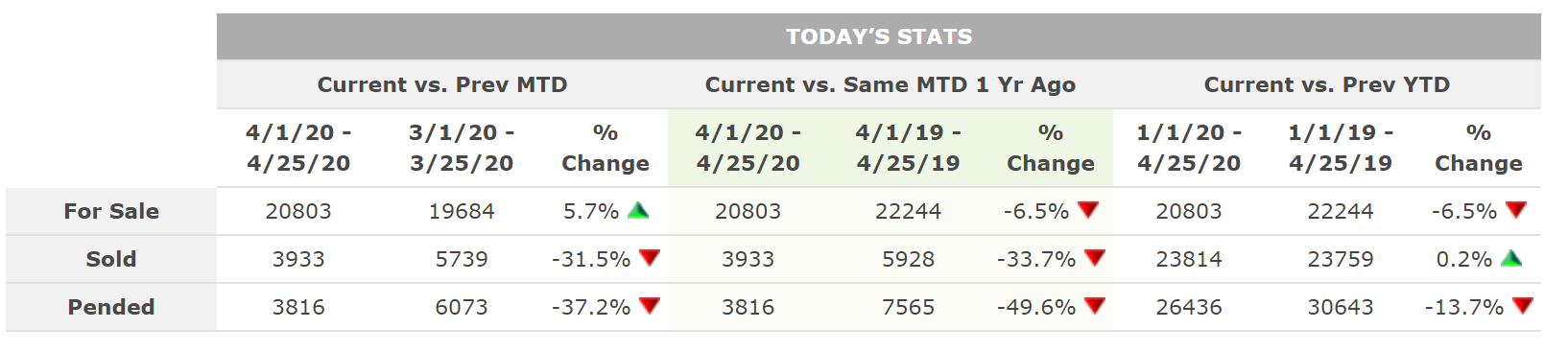 Note: FMLS True-Ups For Prior Month Average 3-5% for Pendings and Closings.
Metro Atlanta Brokerage Rankings
Annual Closed Volume – March 2020 FMLS Counties + Southern Crescent
($ Volume in Thousands)
Information Provided By Trendgraphix and BHHS Georgia Properties Internal Reports.
Georgia Economic & Housing Trends
Top State For BusinessSite Selection Magazine
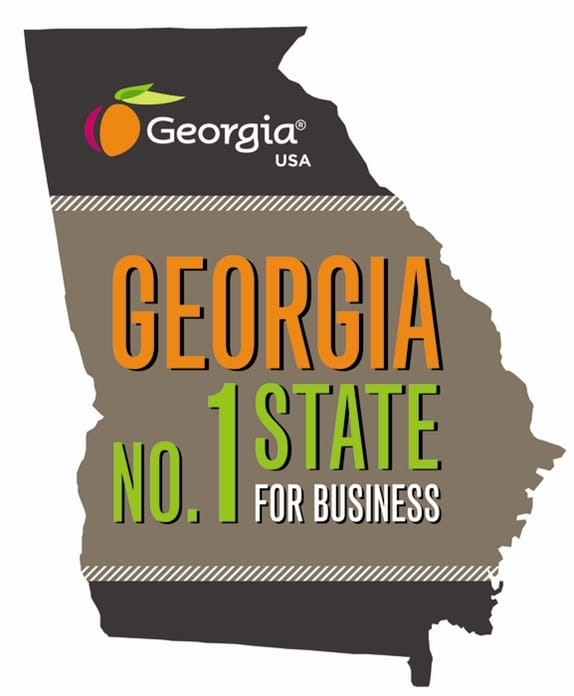 7 Years in a Row!
2019
2018
2017
2016
2015
2014
2013
Buyers Moving To Atlanta!
Here is the Top 10 List including previous rank:
Atlanta (1)
Phoenix (4)
Tampa/Sarasota (2)
Dallas/Fort Worth (3)
Orlando (5)
Denver (7)
Houston (8)
Seattle (6)
Las Vegas (10)
Chicago (9)
Penske Truck Rental published their latest moving destination list and Atlanta was ranked #1 for the 6th year in a row.  The trend of moving to the sunbelt has returned.  Desirable attributes that help Metro Atlanta include a business friendly environment, low cost of living for a metro area, airport, moderate weather with 4 seasons and a high quality of life.
People Are Moving To Atlanta!
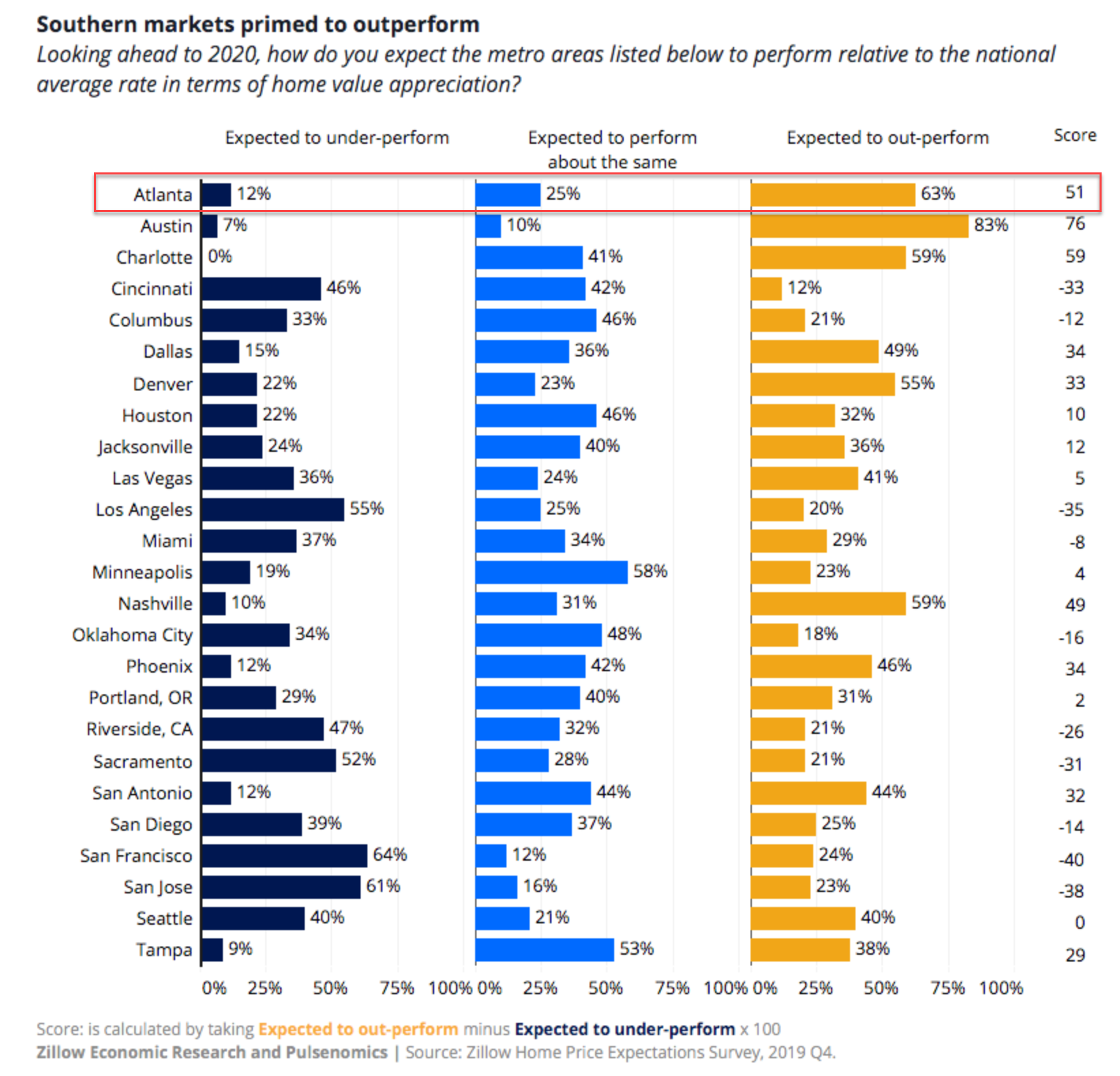 People Are Moving To Atlanta!
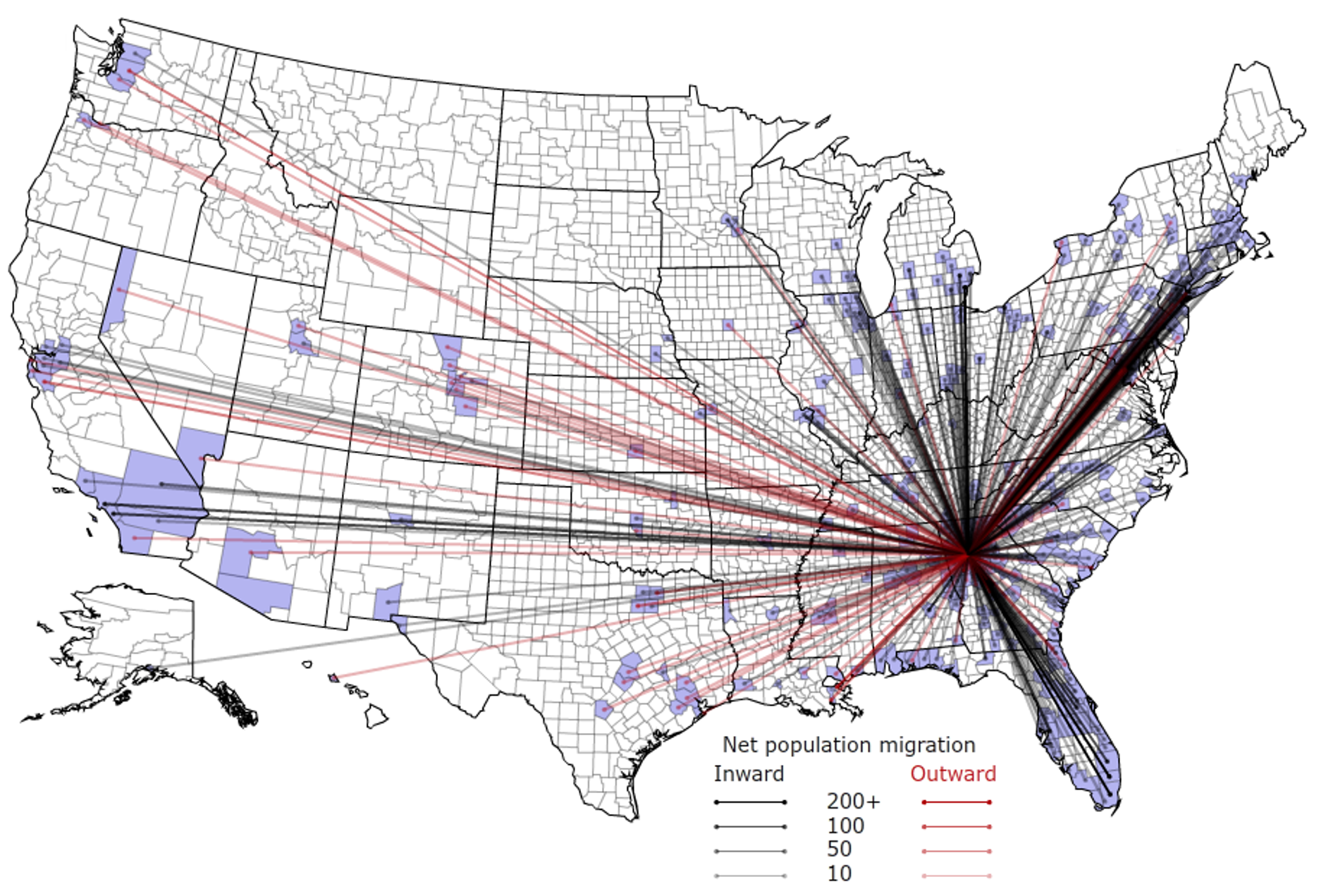 Population & Employment Growth Trends
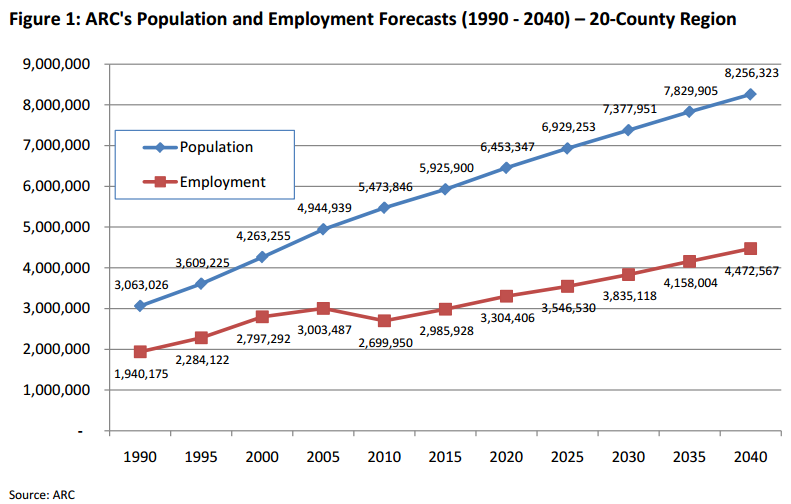 Population By County
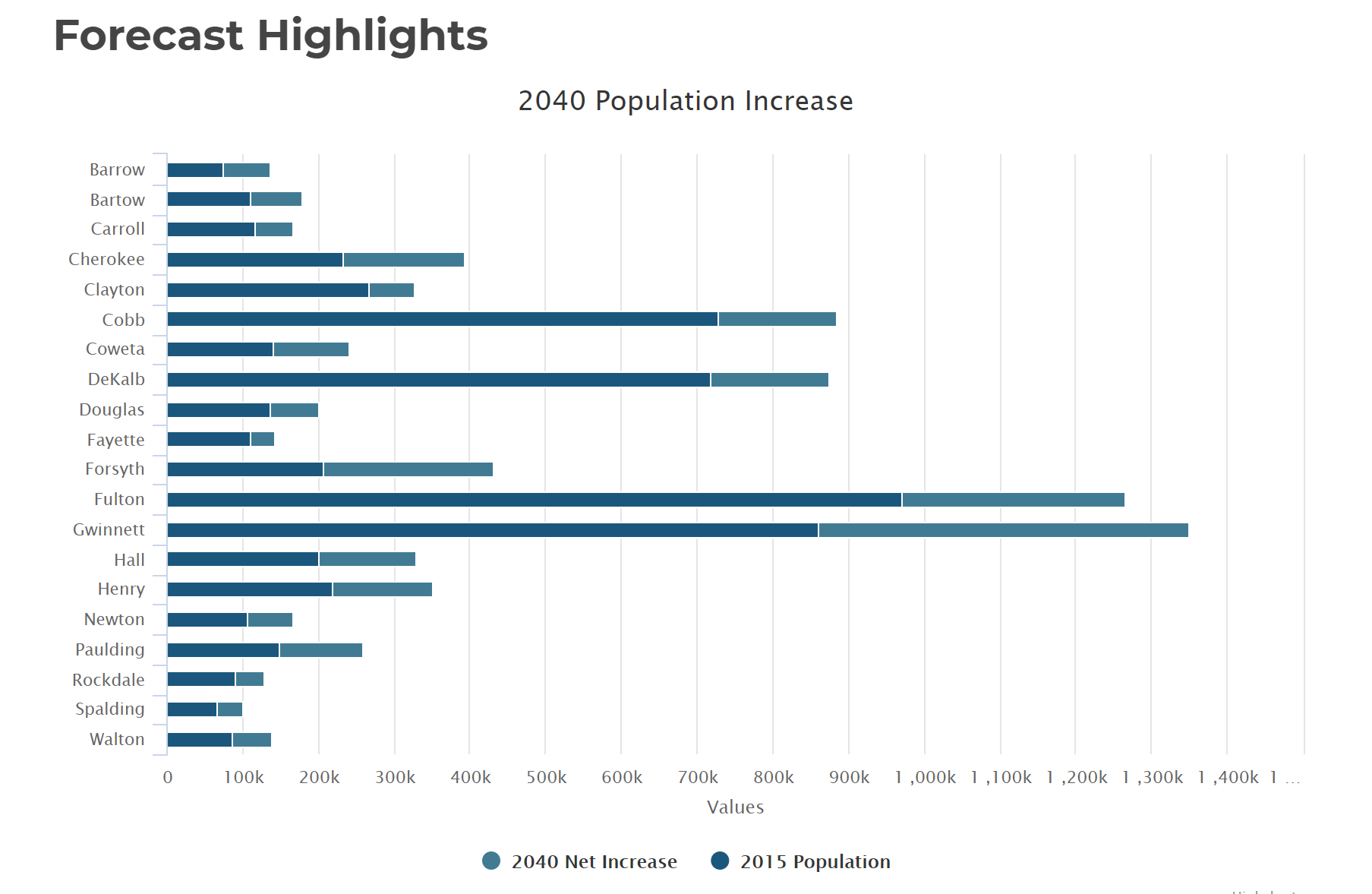 Atlanta Regional Commission
Population & Employment Growth Trends
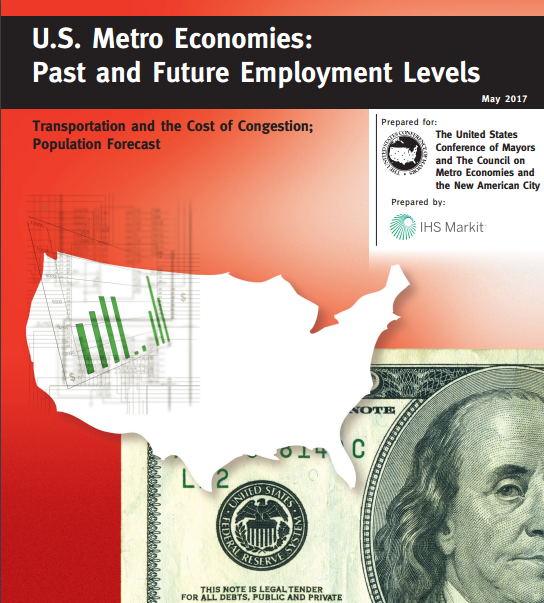 U.S. Conference of Mayors Report predicts that Metro Atlanta will be the 6th largest city in the nation by 2046. 

Metro Atlanta will grow from 5.8 million residents to 8.6 million residents.

That means 2.8 million people will move to our area!

This is great news for our long-term real estate values!